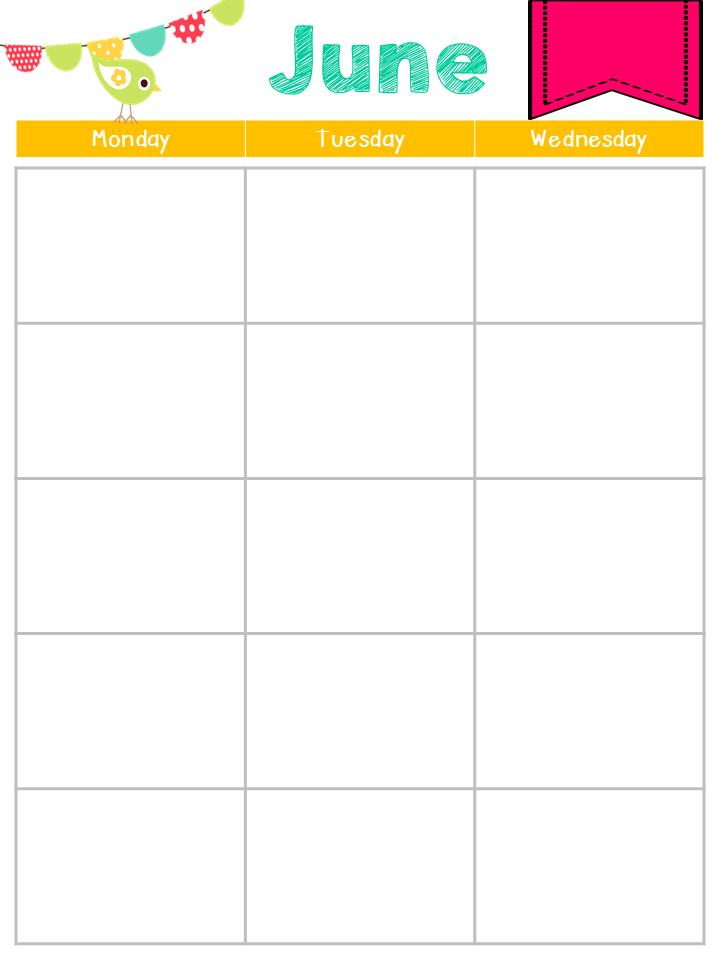 2016
1
1
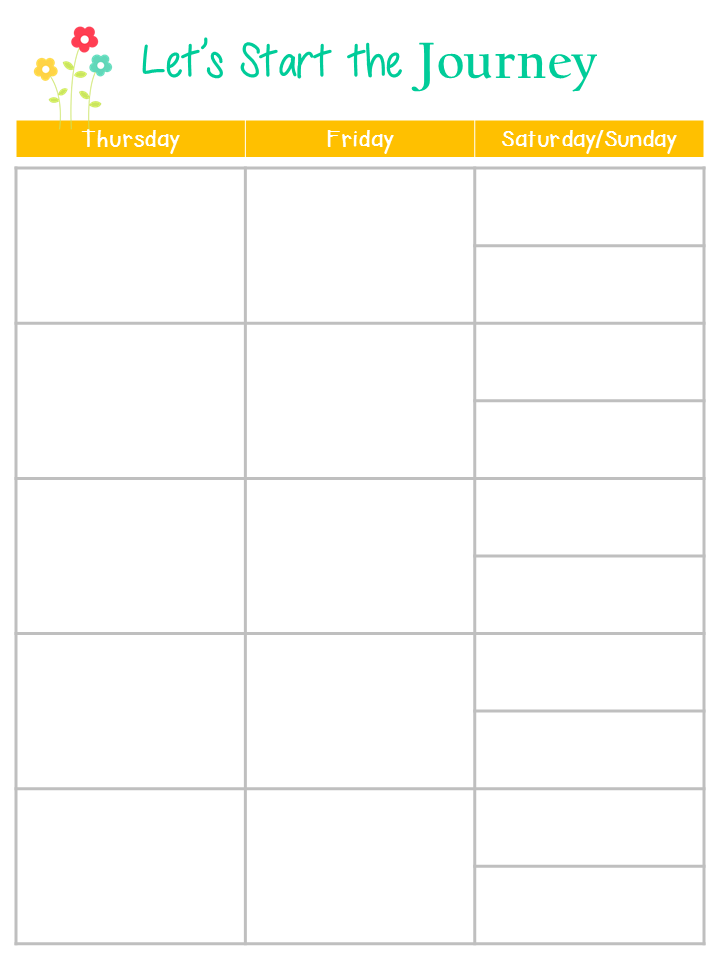 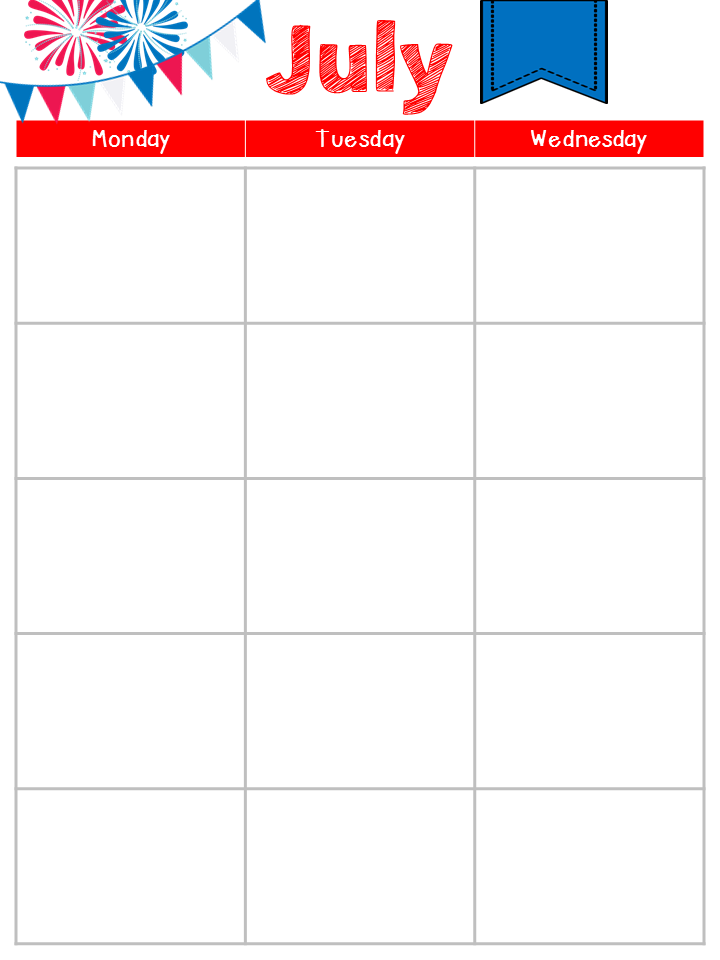 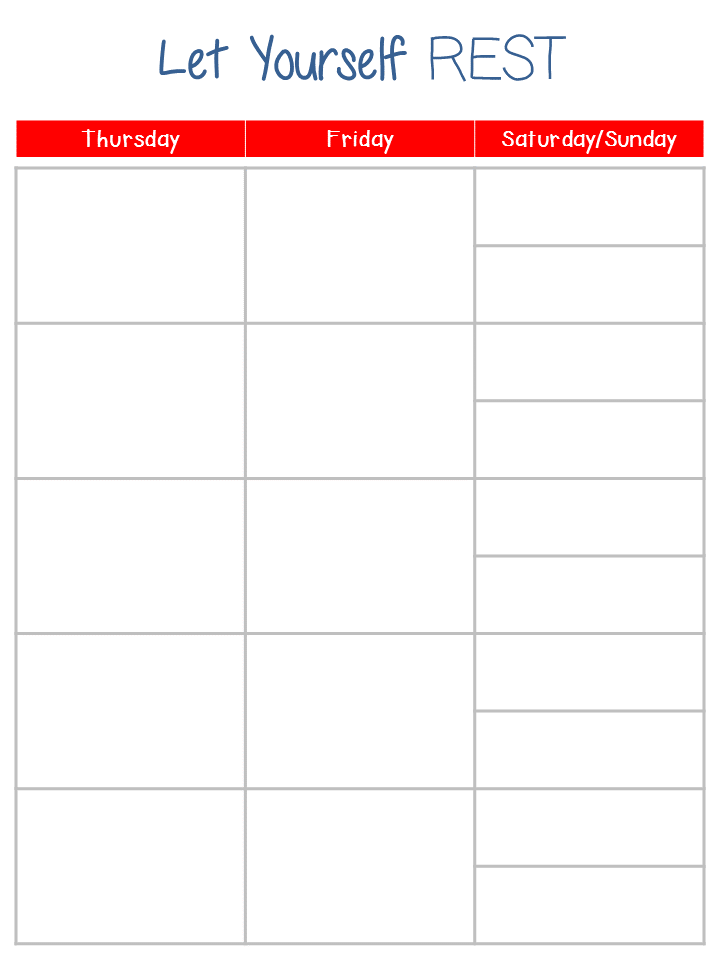 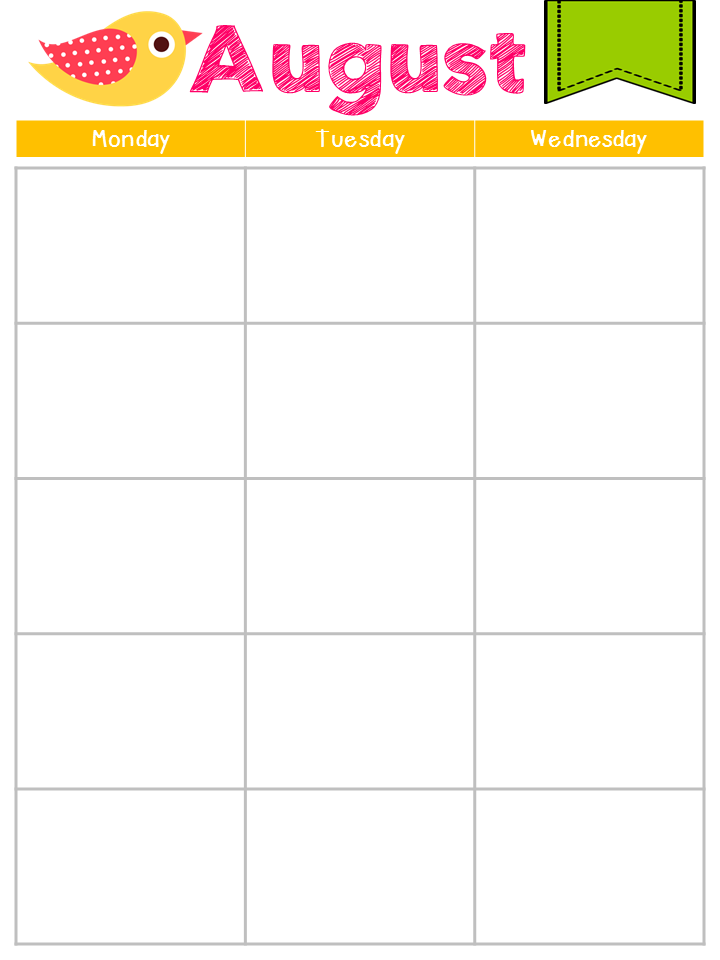 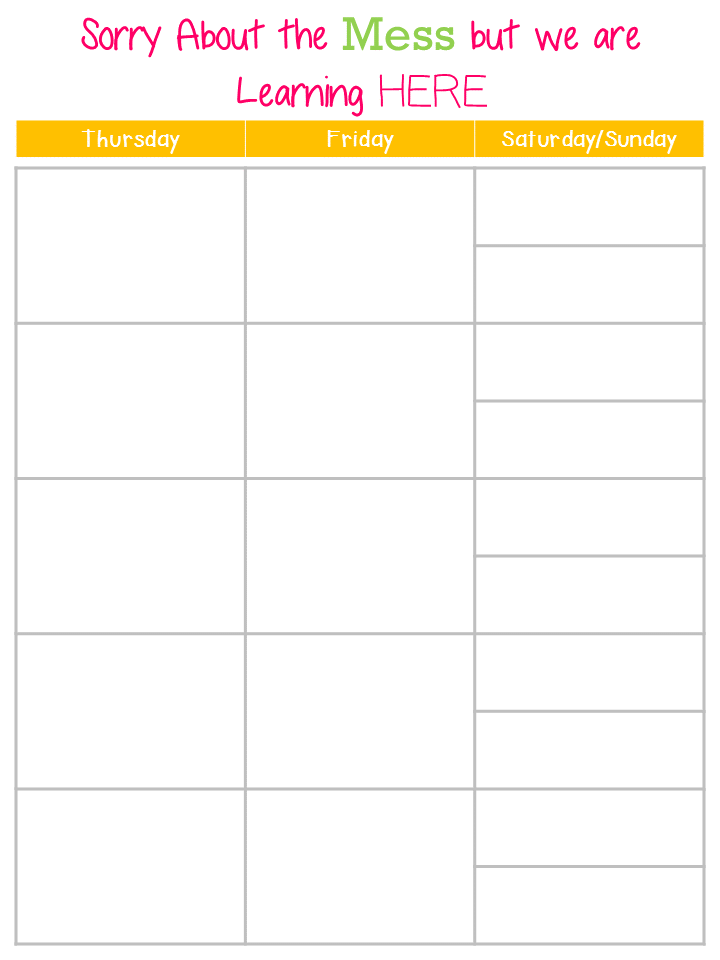 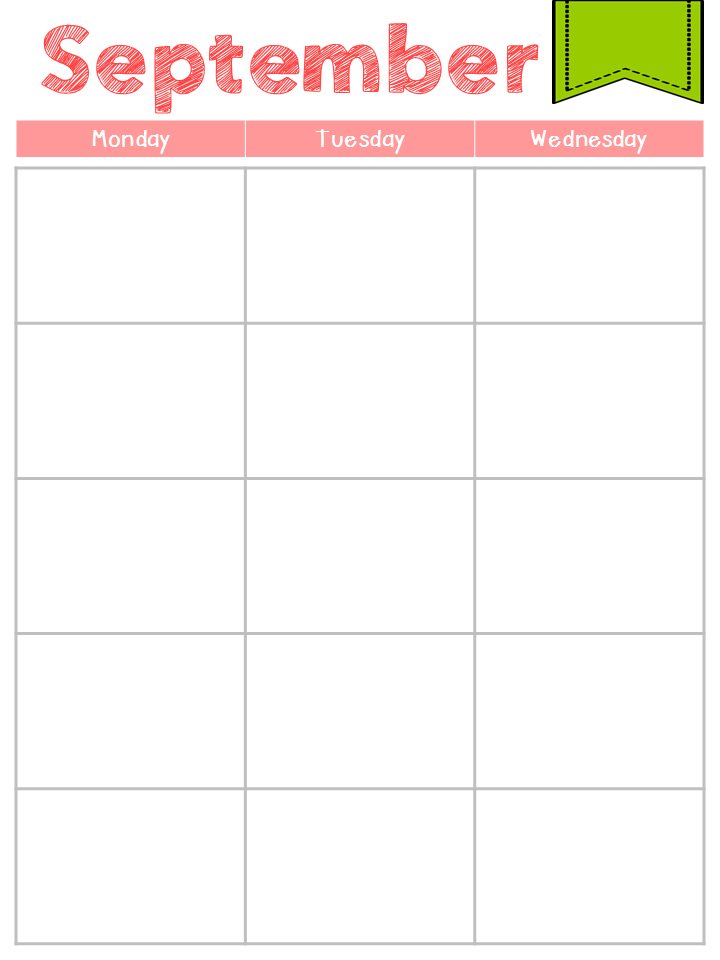 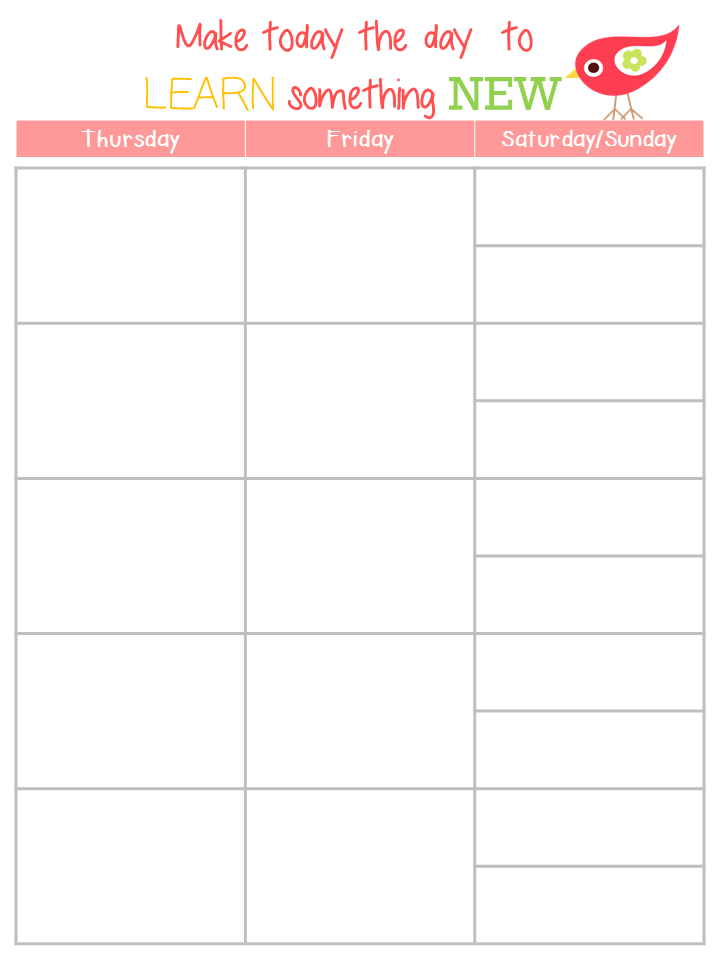 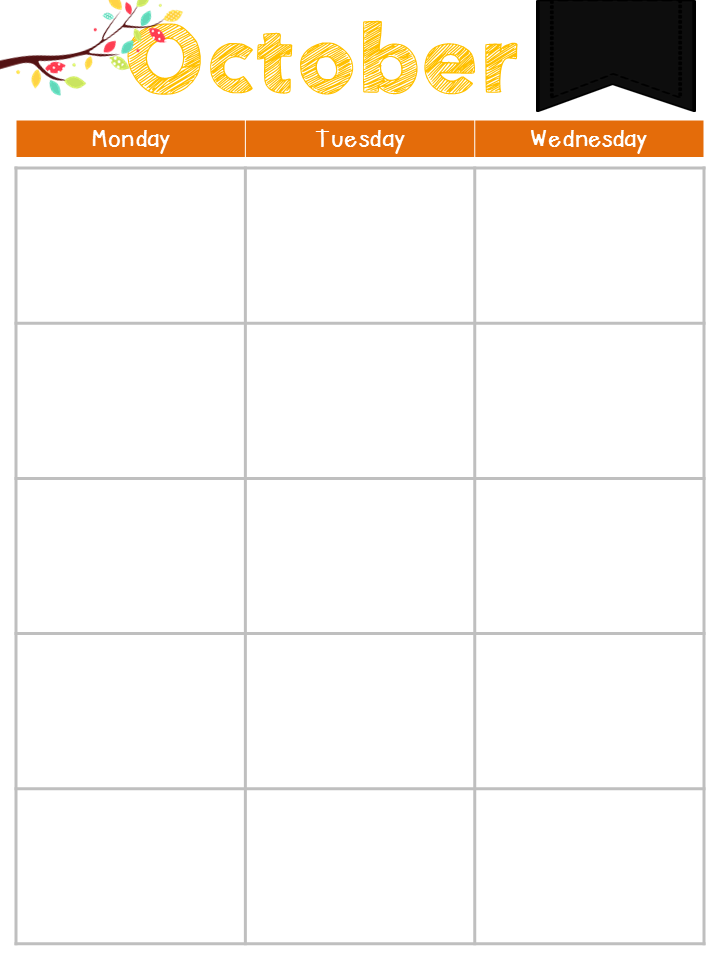 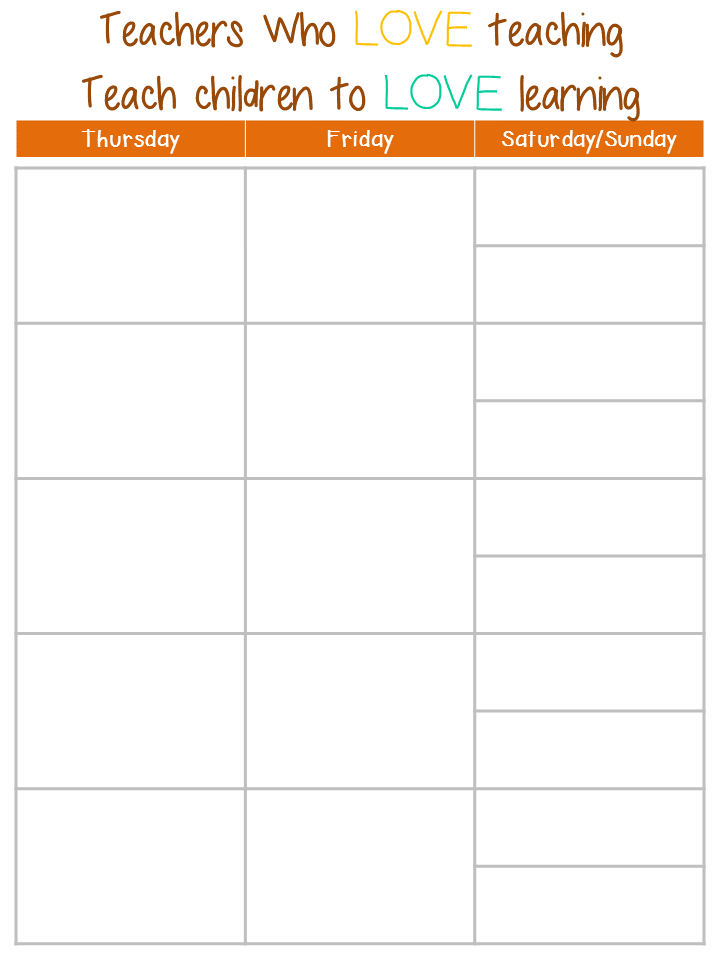 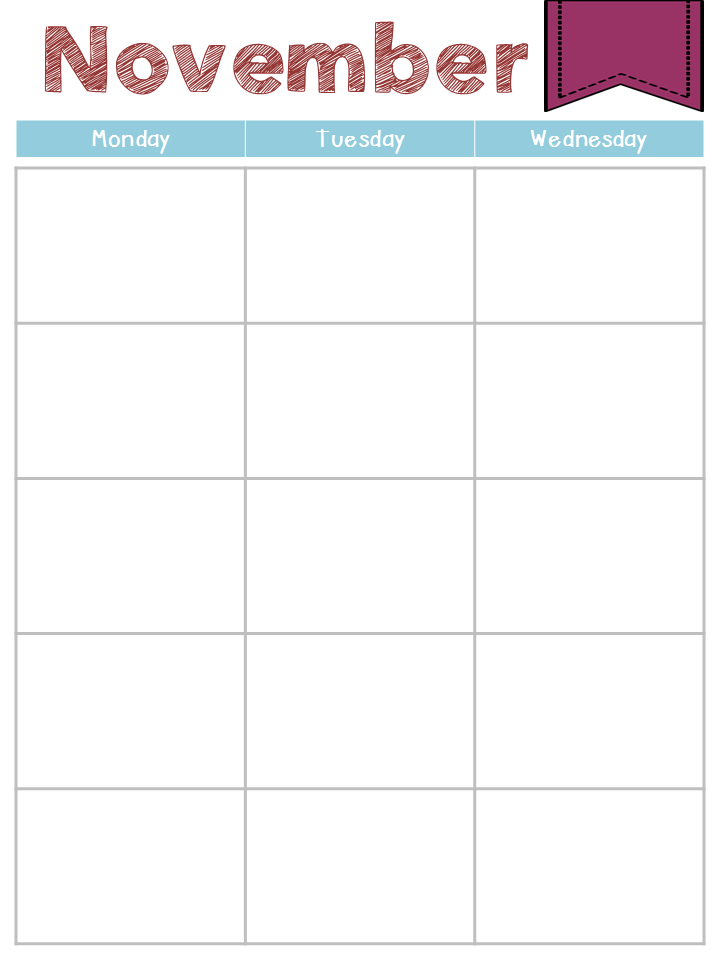 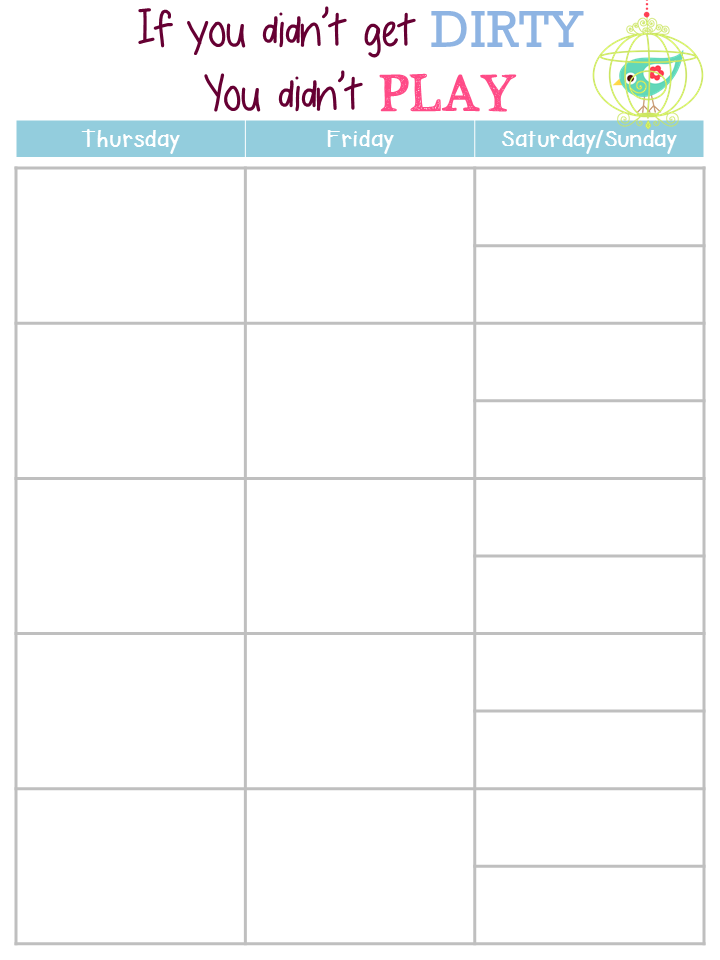 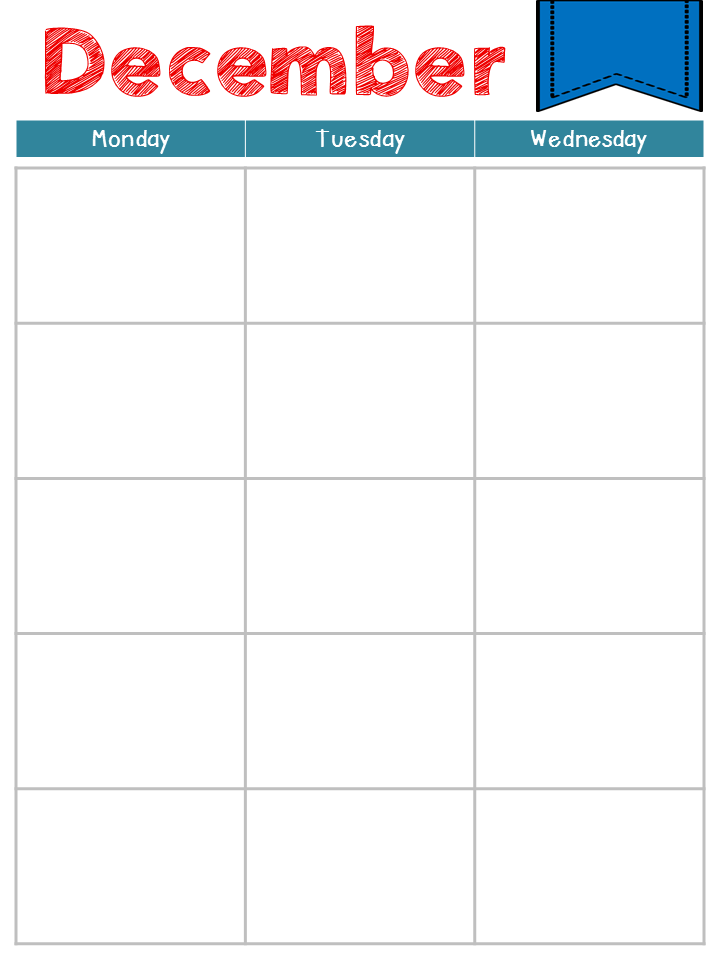 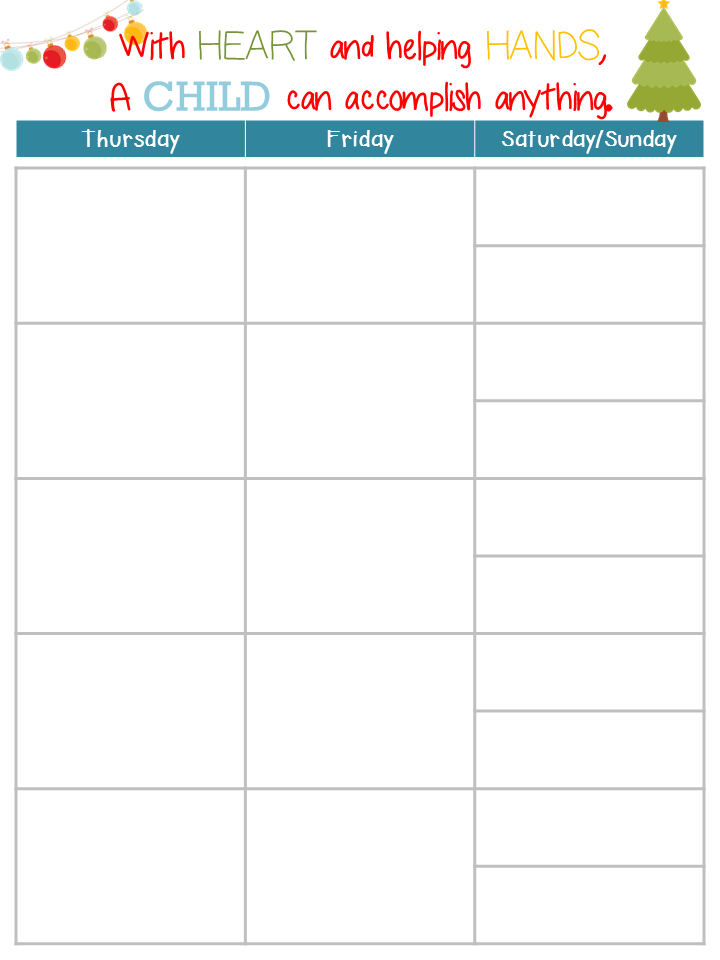 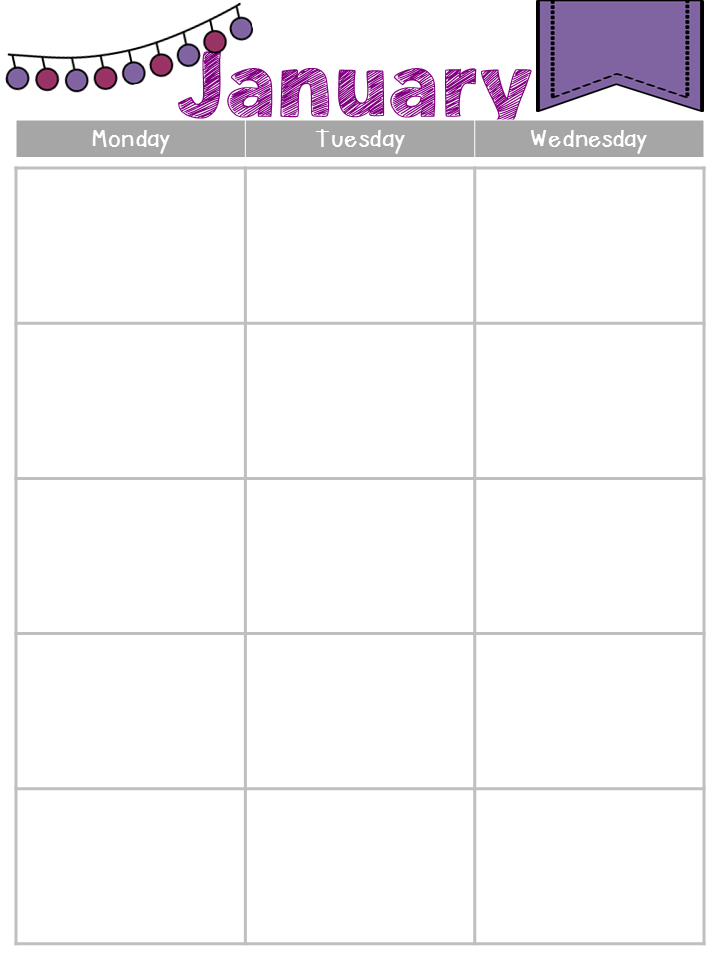 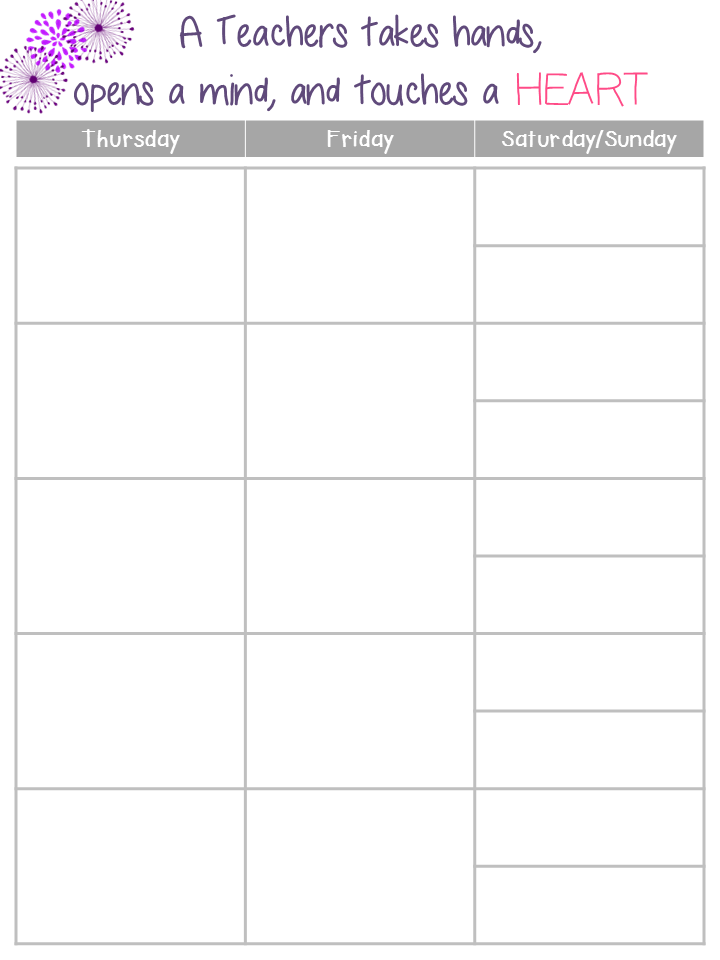 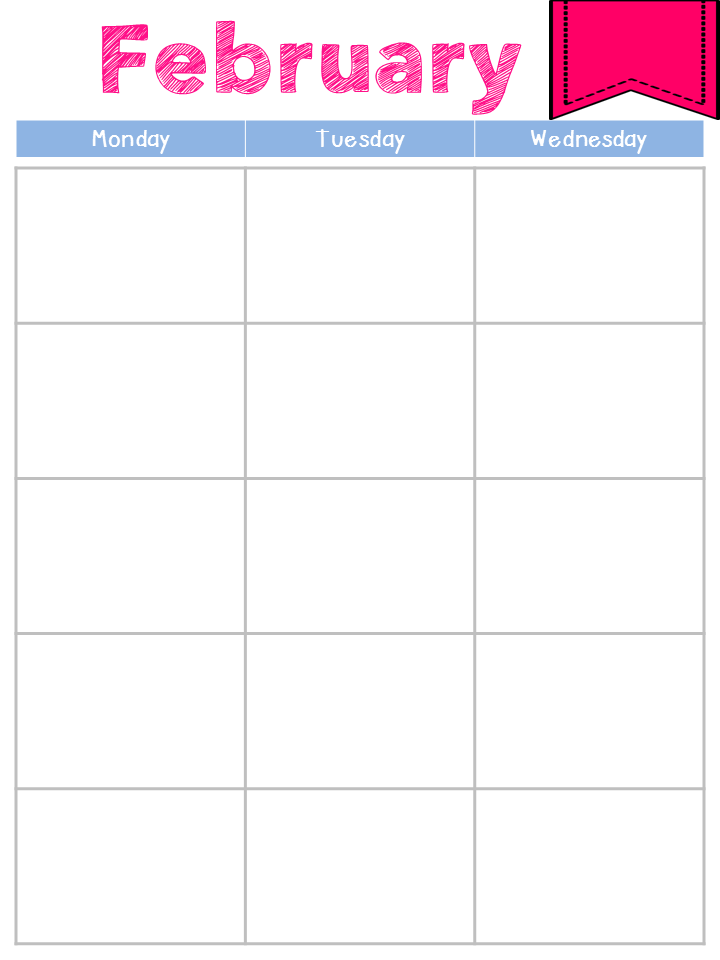 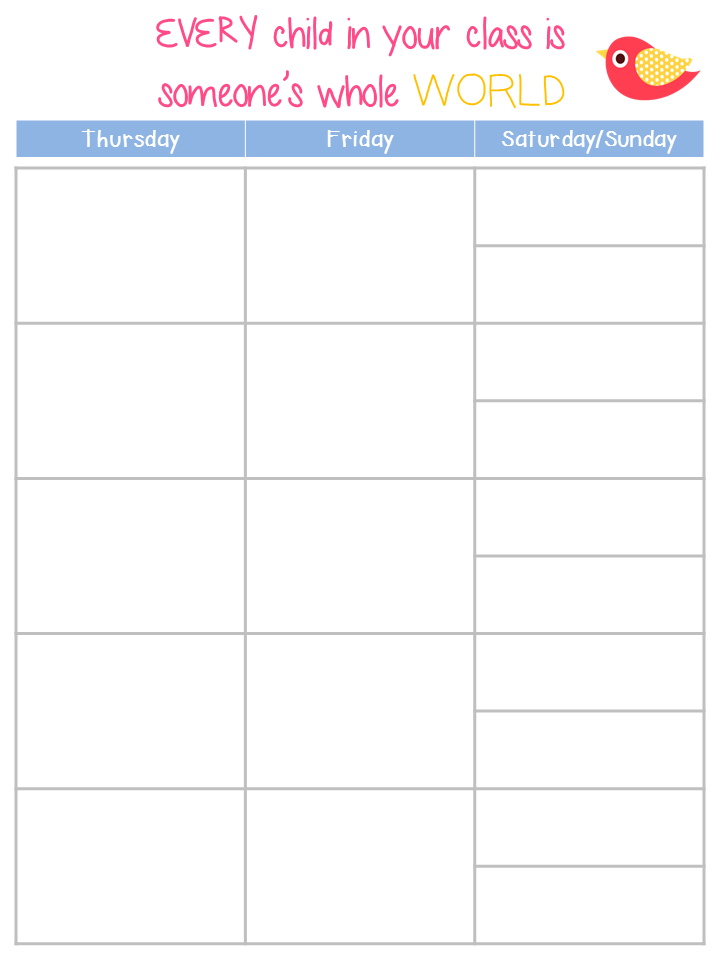 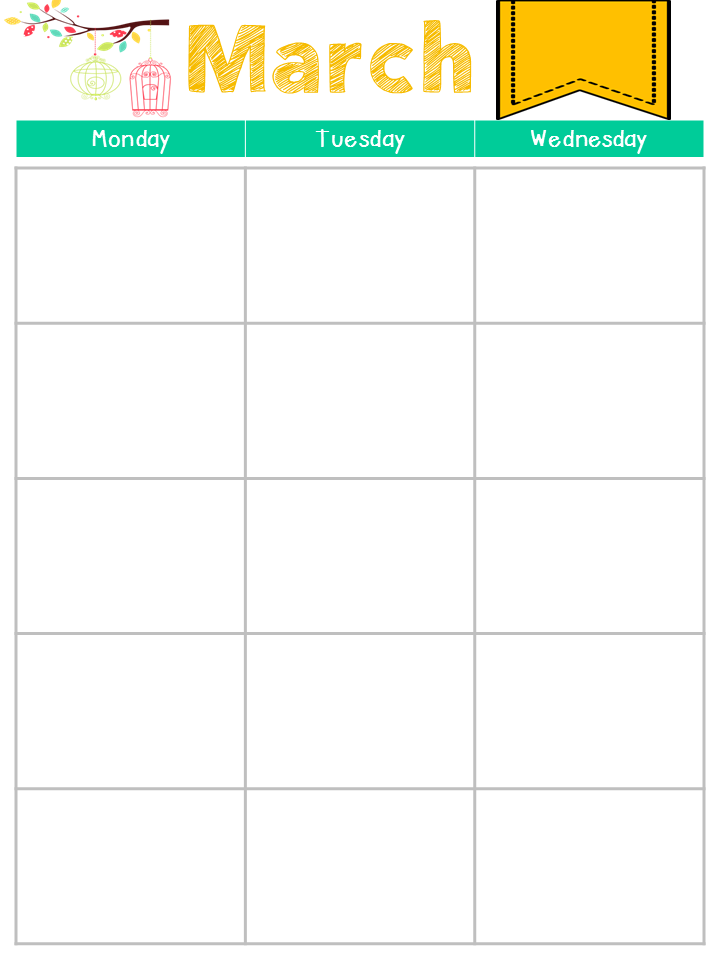 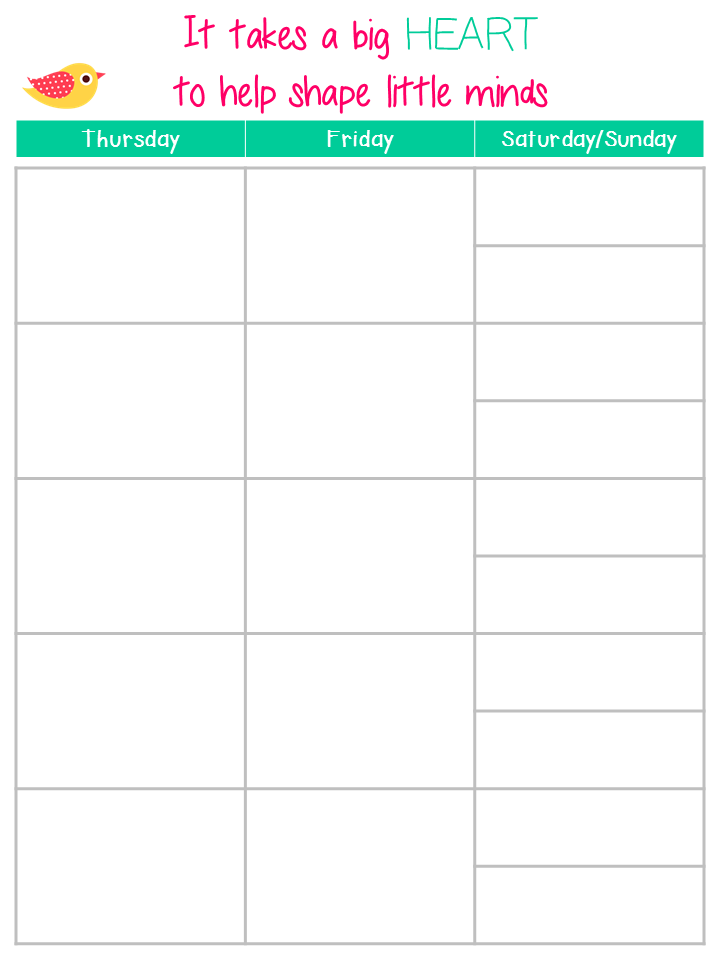 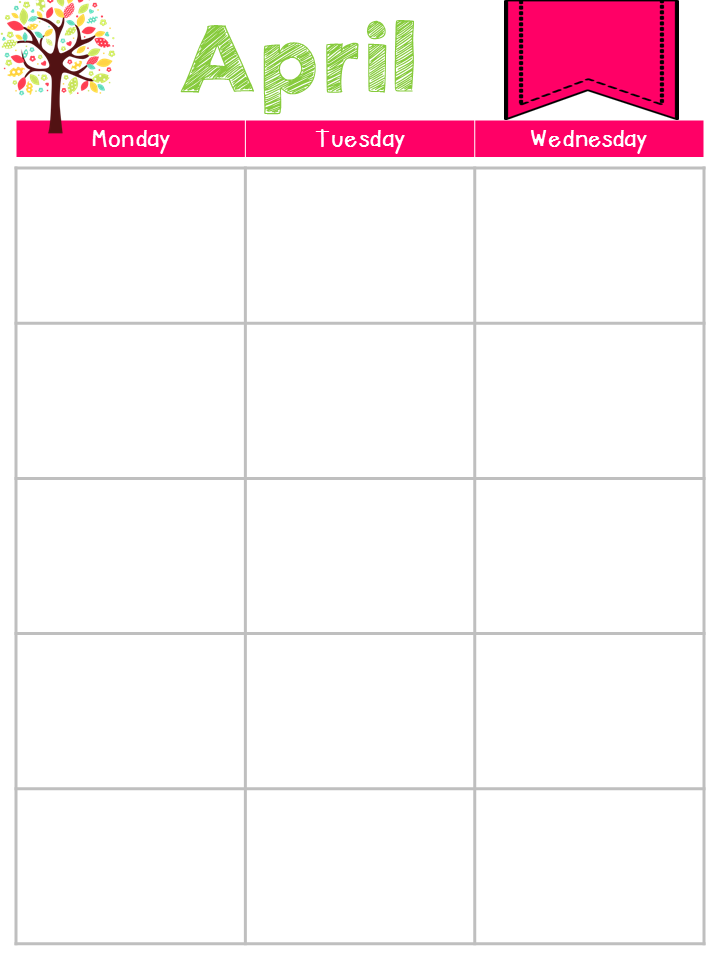 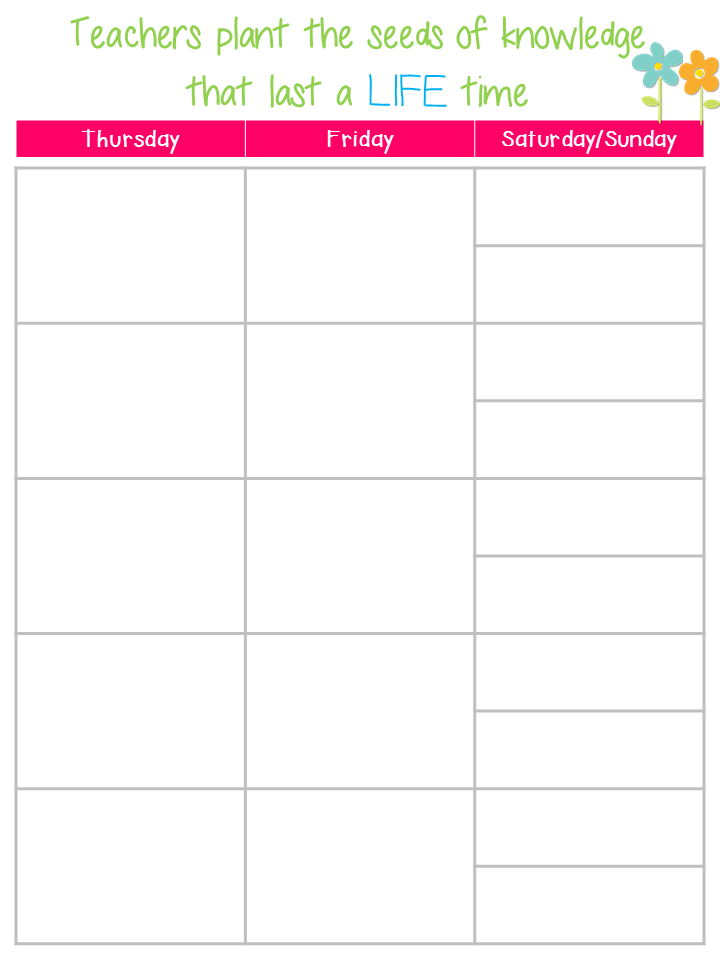 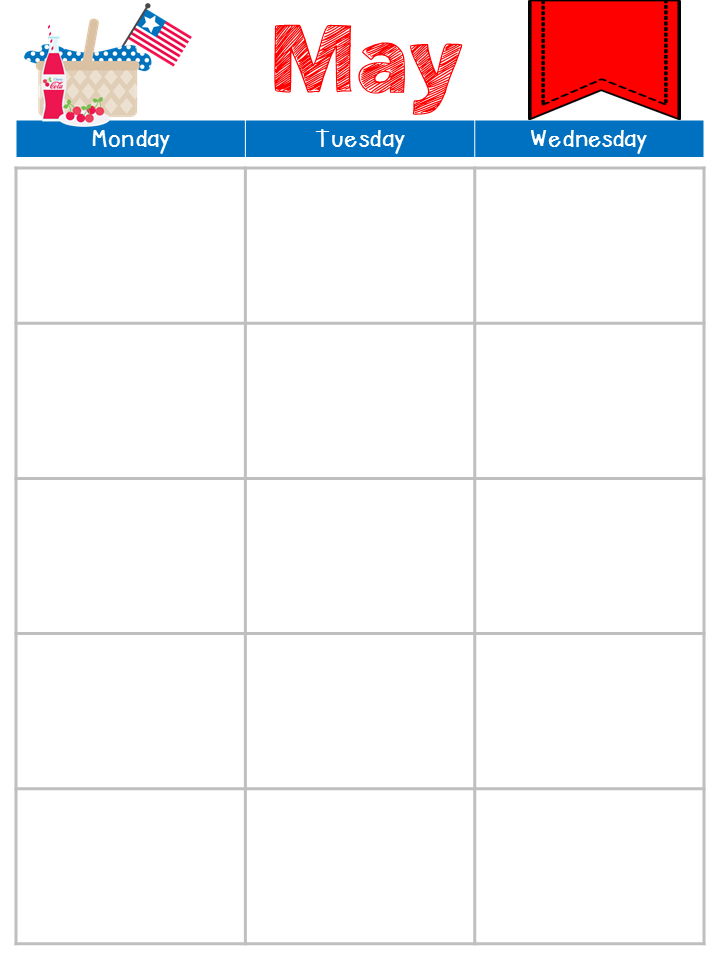 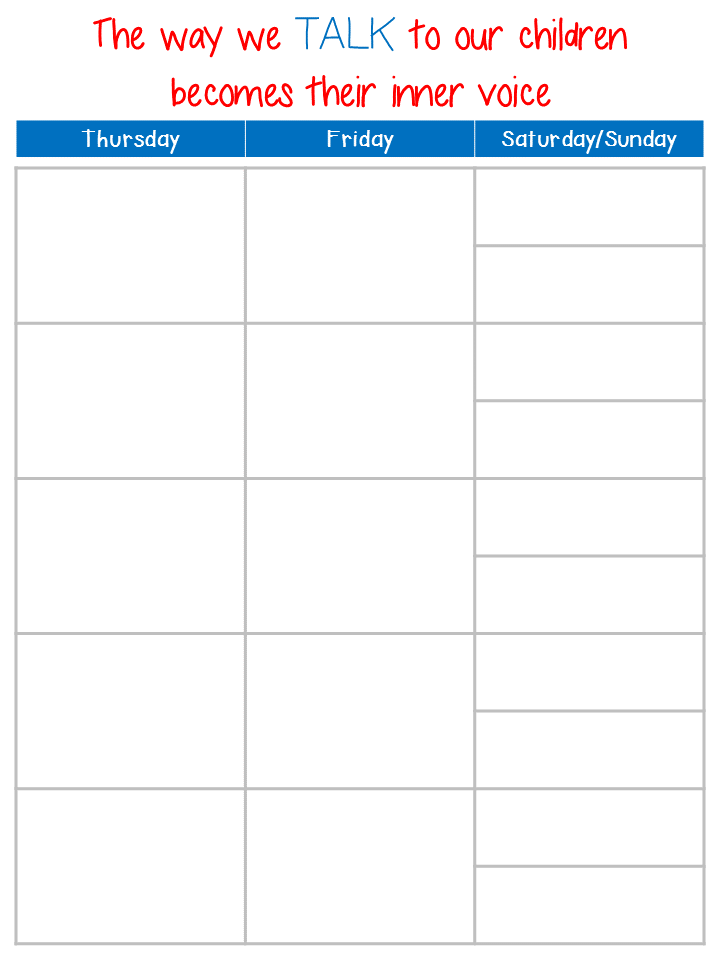